PRINCIPLES OF PLOS
Outcome Pyramid
How does it all fit together?
What are learning outcomes?
At COD
Program Learning Outcomes
What are they? 
Knowledge, skills, and attitudes that a student should have at the completion of a program. 
What is considered a “program”
A course or series of courses that lead to a certificate or degree.
Like SLO’s, PLO’s should be observable and measurable. 
Rule of Thumb for the number of PLOs needed
Programs leading to a certificate should have 2 PLO’s
Programs leading to a degree should have 4 PLO’s
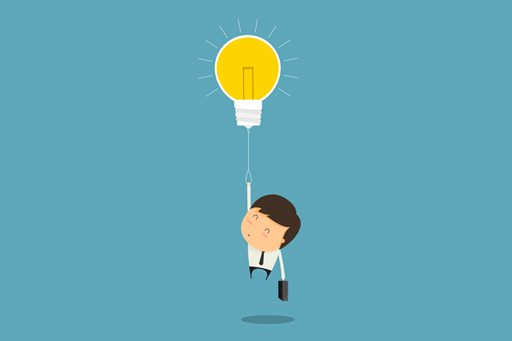 Where do I find my PLOs?
Why PLOs?
Program PlanningProgram learning goals help faculty plan the curriculum, assess coherence and sequencing, and evaluate the learning of majors. In addition, they signal the program’s disciplinary identity and provide a common language that students, faculty, and staff share. 
Curricular Assessment and ChangeThe assessment of PLOs provides data that takes “felt” issues in a program and illuminates their realities which provides opportunity for tangible change that benefits students. 
Institutional CohesionThey can show how each program within the institution relate to each other and fulfill specific student needs.
Improved Academic AdvisingLearning goals for each course are an important first step toward clearly communicating expectations to students and assisting them in matching courses and majors with student interests and capabilities.
Evidence for AccreditationThey say we gotta.
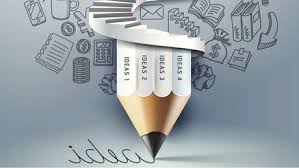 Writing CLEAR PLOs
Cumulative: PLO’s should encompass all of the skills and abilities a student would develop through the entirety of the program. 
Linked: PLO’s should be directly tied to course SLO’s that lead to the program award and Institutional Learning Outcomes. 
Exclusive: Be sure your PLO’s describe your program specifically. 
Assessable: Use Bloom’s Taxonomy to ensure that PLO’s are measurable.  
Reflect Students: PLO’s should communicate what students should be able to do once completing the course.
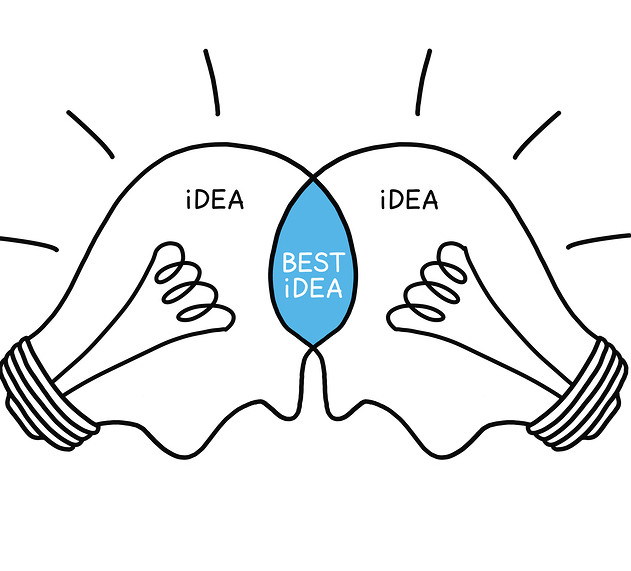 Methods of Development
Begin with Departmental Collaboration

Discuss:
Foundational courses
Capstone course or experience
Areas of concentration in the program
Required/elective courses
A curricular map
Questions to Guide Writing PLOs
What should my students be able to do when they’ve finished my program?
How do my program’s courses lead to a “finished” product?
How could I assess this PLO?
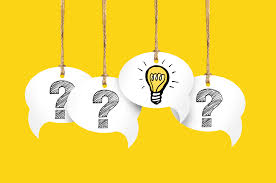 Refining PLOs
PLO Assessments
PLOs can be assessed in many ways
Direct assessment
Key Assessments, Portfolios, and Capstones.
Indirect assessment
Review of program data
Alumni surveys
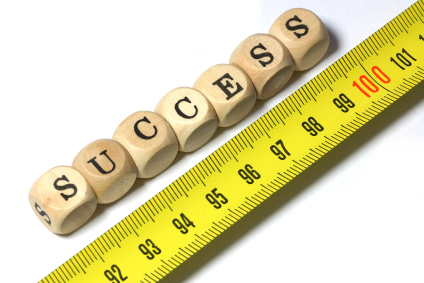 Great example of PLO’sCompare the following PLO’s with the guidelines provided in “A Practical Guide to PLO’s”
Advanced First Aid and Safety, CPR/AED 
(Certificate)
Assess victims of injury and medical emergencies and apply an emergency action plan.
Demonstrate advanced knowledge, skills, and techniques in Cardiopulmonary Resuscitation and Automatic External Defibrillator
# of PLO’s appropriate for Certificate program.
Outcomes are:
Cumulative
Linked
Exclusive
Assessable
Reflect Student abilities
[Speaker Notes: This is a great example! The right number of PLOs are present for a certificate program (2-3 recommended by ACCJC) and the outcomes are CLEAR.]
Great example of PLO’sCompare the following PLO’s with the guidelines provided in “A Practical Guide to PLO’s”
Musical Theater 
(Certificate)
Students will effectively interpret musical theatre scripts and songs.
Students will integrate interdisciplinary performance skills required for success in the musical theatre field.
# of PLO’s appropriate for Certificate program.
Outcomes are:
Cumulative
Linked
Exclusive
Assessable
Reflect Student ability
[Speaker Notes: Another great example.  If you didn’t see “musical theater” you’d still know that these PLOs belong to that area because they are so specific!  The number of PLOs recommended for a certificate program is 2-3.]
Example of PLOs not following best practice guidelinesCompare the following PLO’s with the guidelines provided in “A Practical Guide to PLO’s”
Recommended # of PLO’s for degrees 3-4
Fire Technology
(AS Degree for employment Preparation)
Outcomes are:
Cumulative
Not linked to the course
Not exclusive to the program
Assessable
Reflect student abilities


General CTE outcomes
Apply critical thinking skills to research, evaluate, analyze, and synthesize information.  
Display the aptitude and knowledge necessary to qualify for certification exams in their field.
[Speaker Notes: The recommended number of PLOs for a degree is 3-4.
Although only 2 outcomes were selected out of several generic CTE outcomes, they aren’t specific to the program.  
Unable to determine that these belong to Fire Technology because they are not linked to the course
These are general CTE outcomes

If this is a degree for employment, maybe an outcome related to that preparation would be an idea.]
Example of PLO not following best practice guidelinesCompare the following PLO’s with the guidelines provided in “A Practical Guide to PLO’s”
Integers 
(Certificate)
Help students to develop foundational numeracy skills in integers
Prepare students with a proper knowledge to be successful in the subsequent math courses.
# of PLO’s appropriate for certificate
Outcomes are:
Cumulative
Linked
Exclusive
Not Assessable 
Reflects a teacher focus, not student ability
[Speaker Notes: The number of PLOs is appropriate for a certificate program (best practice= 2-3)
Both PLOs are teacher centered rather than student centered.  The outcome is what the instructor will do.  
The second PLO is not assessable and may be unrealistic.  Can this one course prepare a student for ALL Subsequent math courses?]
Reach us at…
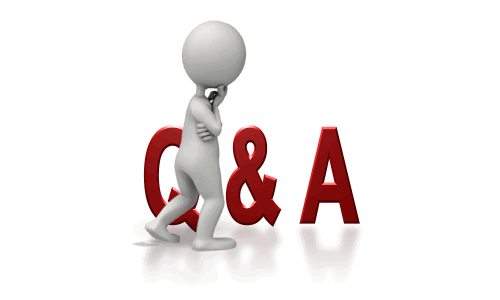 SLO@collegeofthedesert.edu